Forces change shape
Year 2 , T1 W9 L3
Lesson Objectives:
Forces can change the shape of an object.
Identify simple patterns in results, for example increasing and decreasing patterns.
Video
Bending ,twisting ,stretching and squashing
https://youtu.be/rIUlBnLesL4
Effects of Force
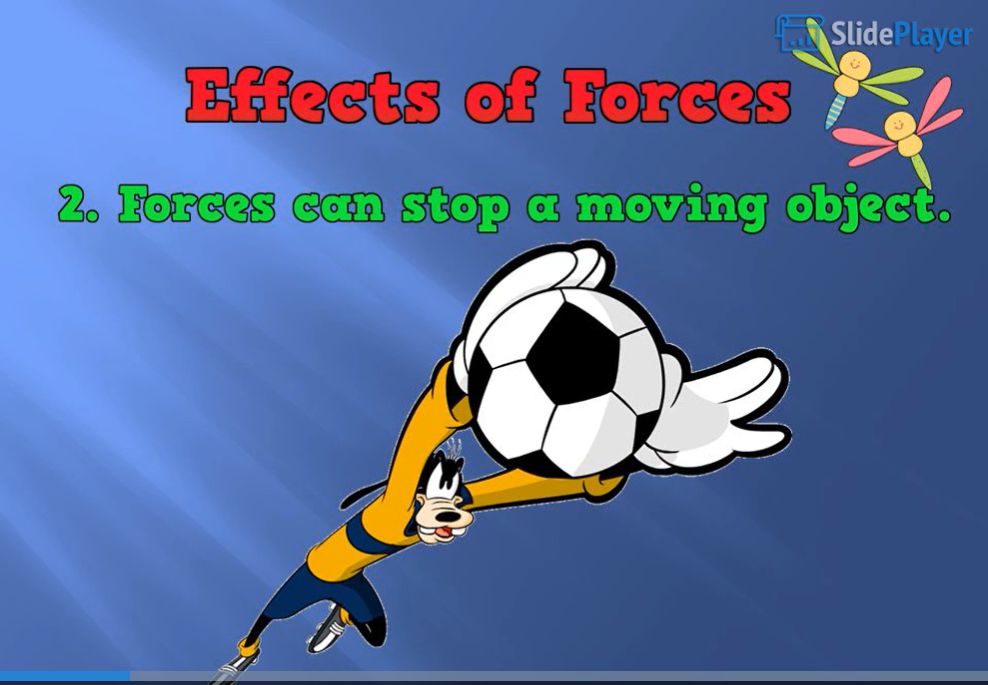 Effects of Force
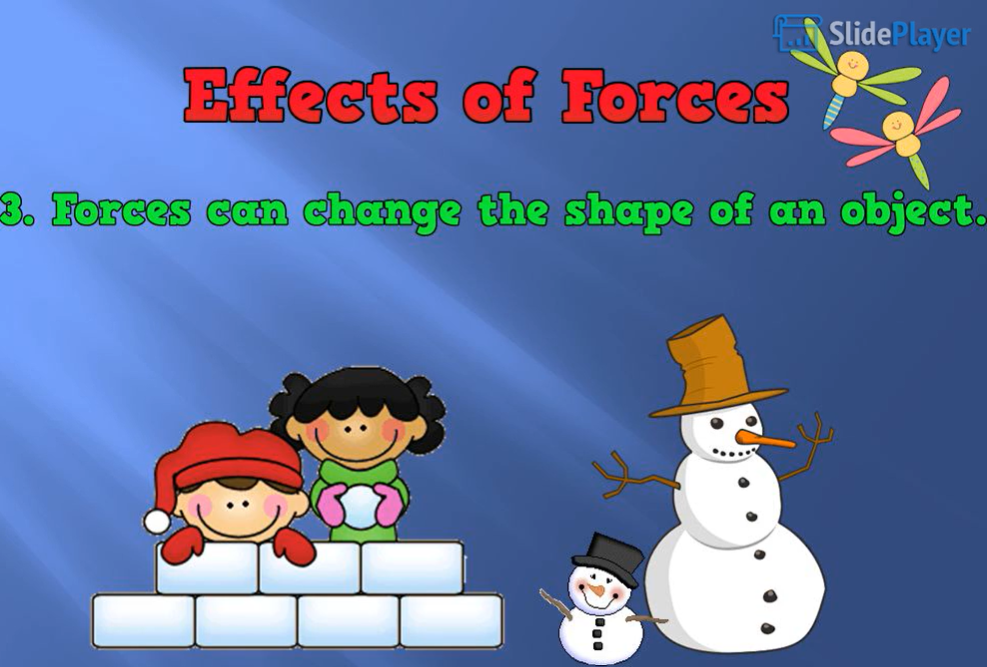 How can we use force to change the shape of objects?
What happens to the playdough when you drop it from different hights?
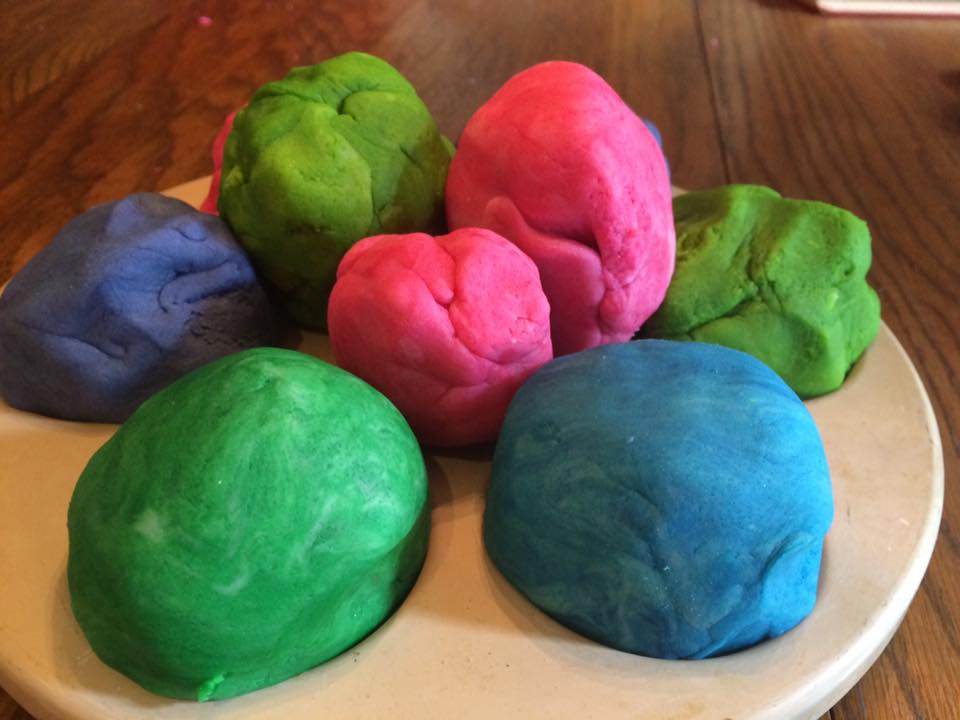 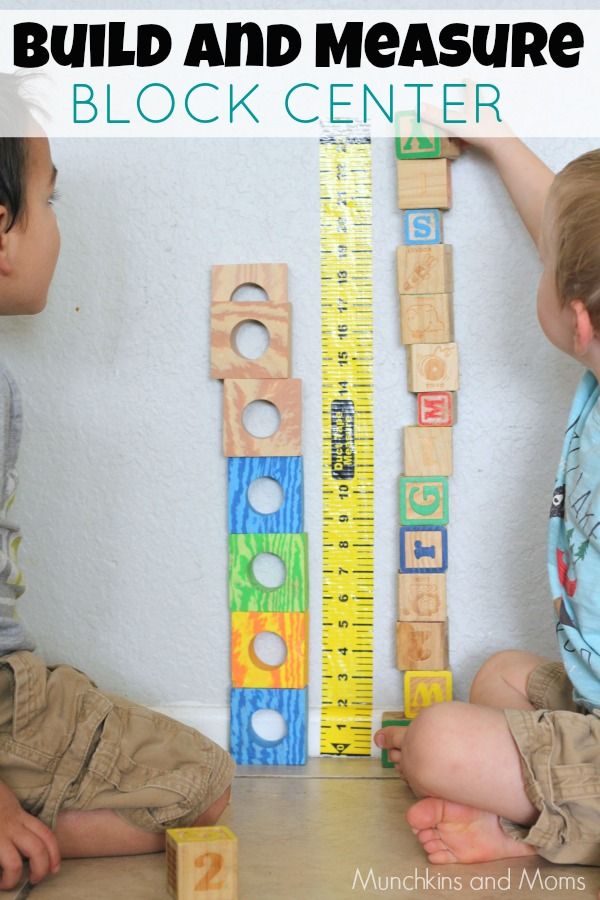 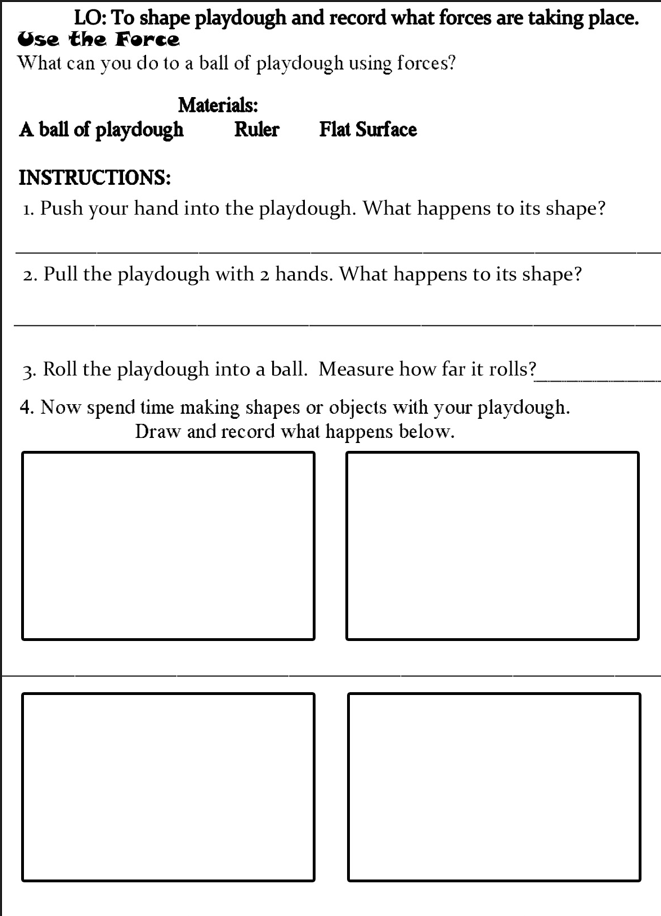 Class work
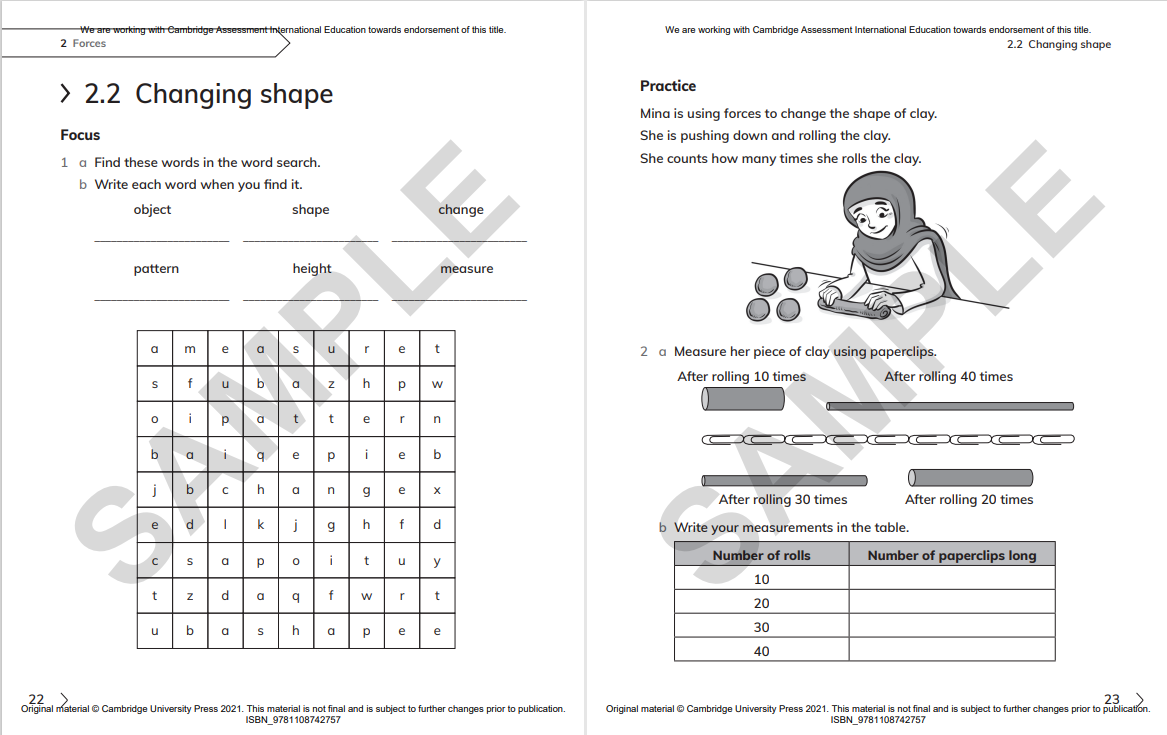